Prioriter tiltak
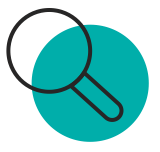 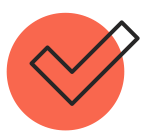 Vurder nøye om det er verdt innsatsen
Kjør på
Fyll inn tiltak
Fyll inn tiltak
Høy effekt
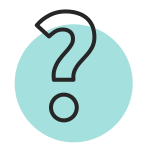 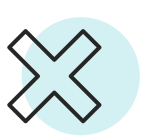 Dropp det
Liten innsats, men er det nødvendig?
Fyll inn tiltak
Fyll inn tiltak
Lav effekt
Høy innsats
Lav innsats